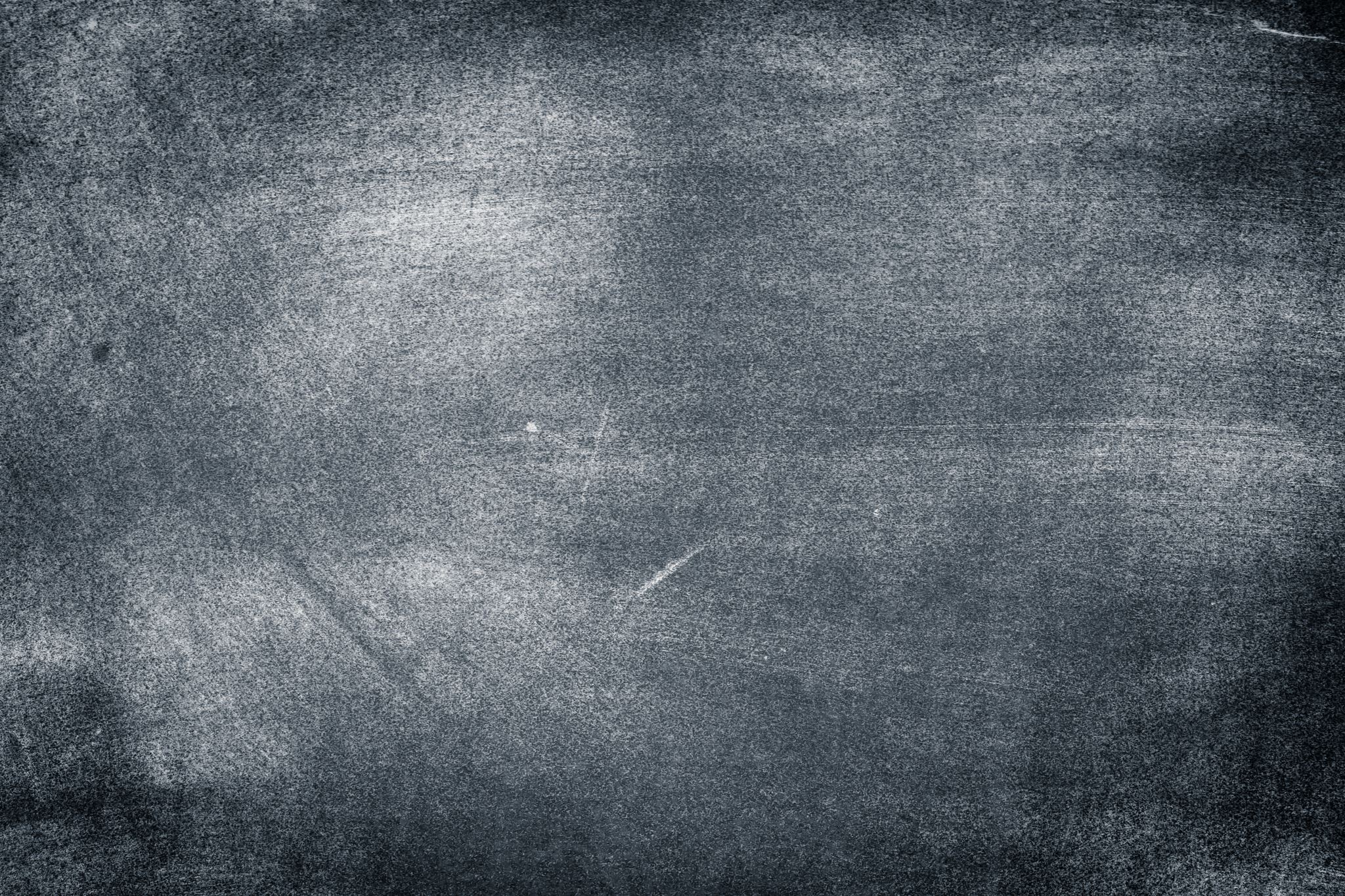 MINDFULNESS
AUGUST 2020
WHAT IS MINDFULNESS?
The quality or state or state of being conscious or aware of something

Video Link
https://safeYouTube.net/w/p3wU
DISCUSSION
In what ways can you practice Mindfulness?

What are your thoughts about slow breathing?